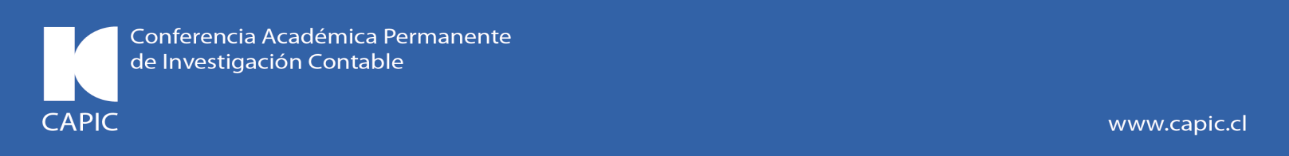 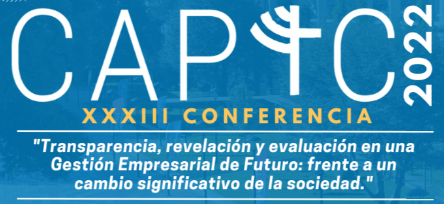 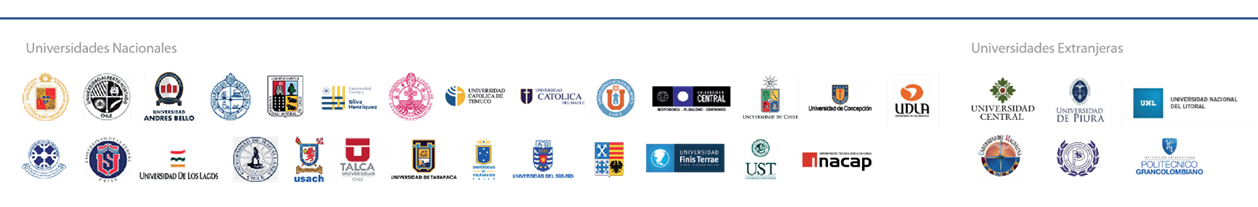 Noviembre de 2022 · Temuco – Chile
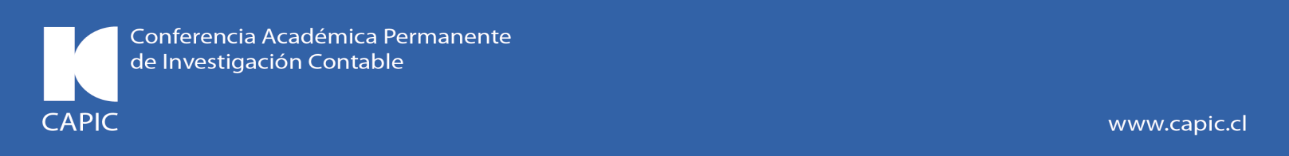 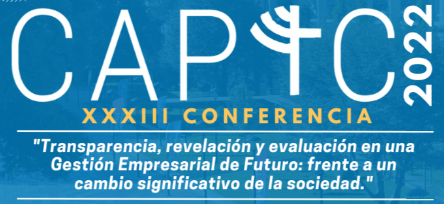 [Título ponencia]

(Categoría Investigación o Ensayo)


Autores
[Nombre autor/es]

Temuco,  [día] de [mes] de 2022
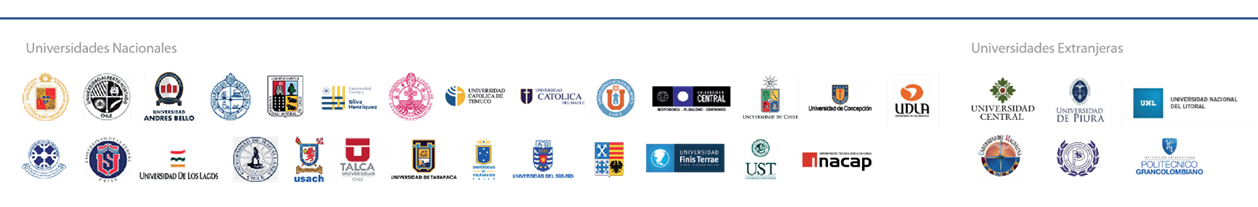 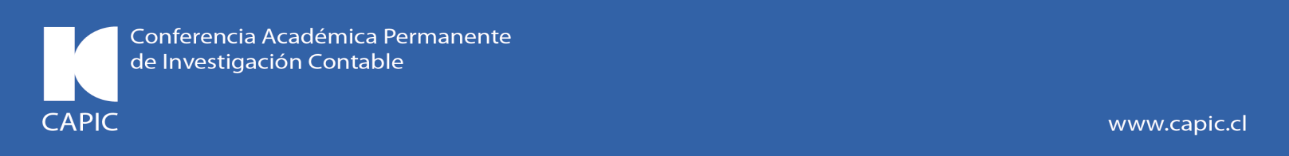 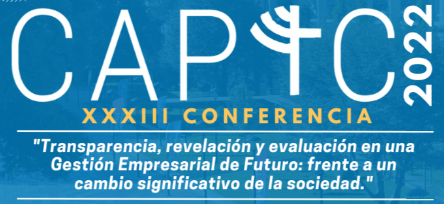 TÍTULO
Cuerpo del trabajo
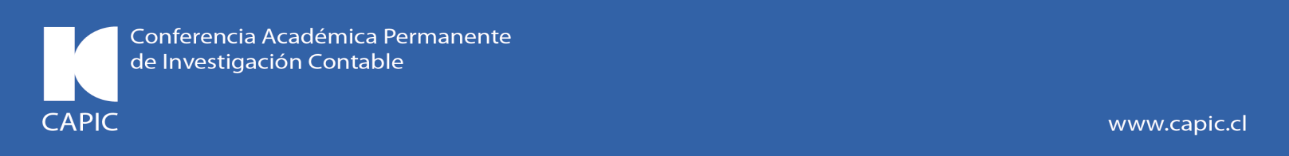 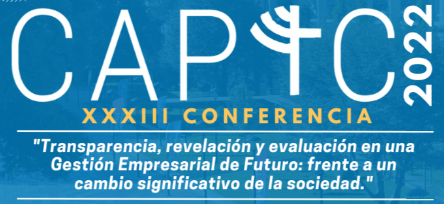 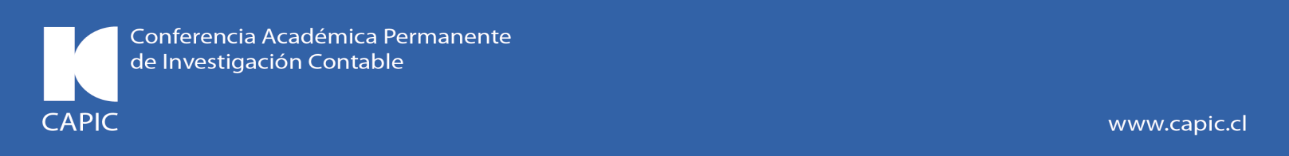 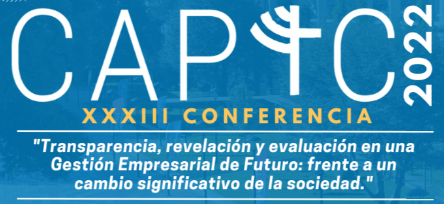 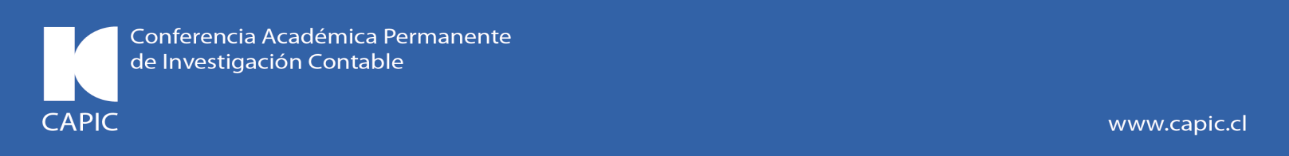 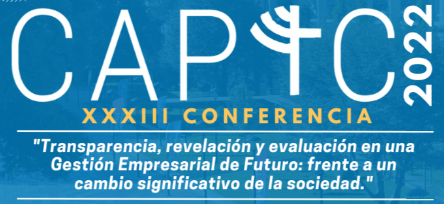 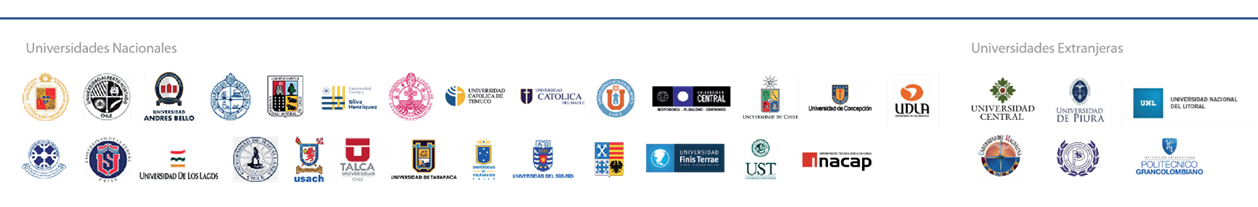 Noviembre de 2022 · Temuco – Chile